PROGRAMDOLNOŚLĄSKA ZIELONA DOLINA
KOMITET MONITORUJĄCY
18.09.2018
Potencjał Dolnego Śląska
Strategiczne położenie – historyczny styk granic
Ponadprzeciętna w kraju koniunktura do produkcji rolnej
Zasoby i surowce regionu
Baza naukowa, baza klastrowa
Warunki uzdrowiskowe
Warunki klimatyczne
Warunki gospodarcze (potencjał przemysłowy i innowacyjny)
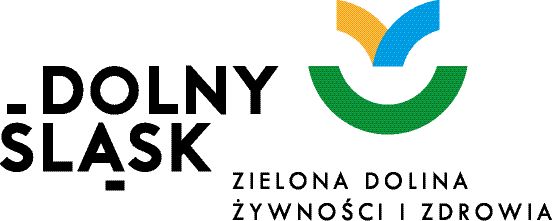 Potencjał Dolnośląskiej Zielonej Doliny
Administracja samorządowa
Uniwersytet Przyrodniczy we Wrocławiu
Dolnośląski biznes
Strategiczne położenie regionu
Potencjał
Światowy trend ”eko-bio”
& „slow life”
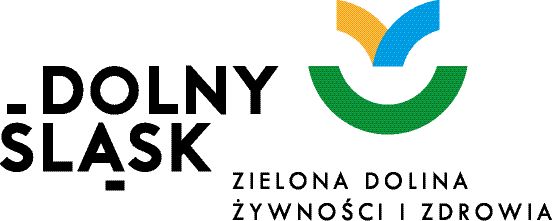 Odbiorcy Dolnośląskiej Zielonej Doliny
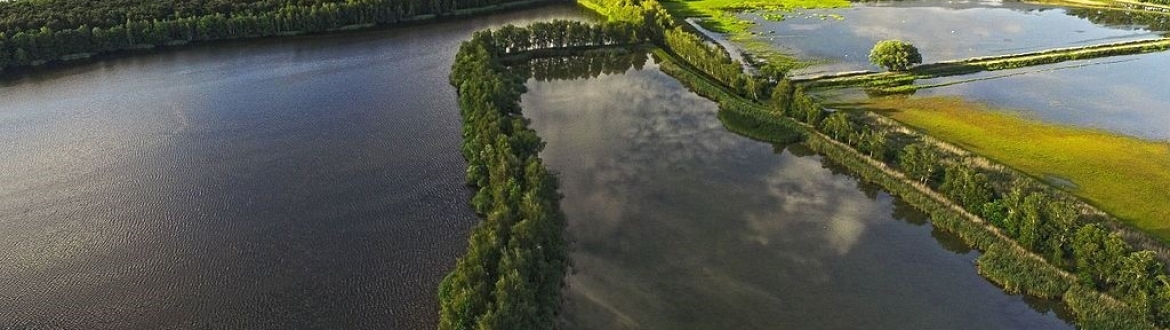 BIZNES
Rolnicy
Producenci żywności
Hodowcy zwierząt
Agroturystyka, hotelarstwo
Inwestorzy – duży biznes
SPOŁECZEŃSTWO REGIONU
Mieszkańcy
Turyści
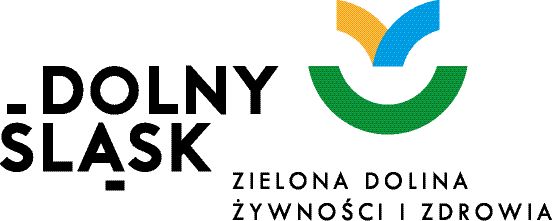 MISJA ZIELONEJ DOLINY
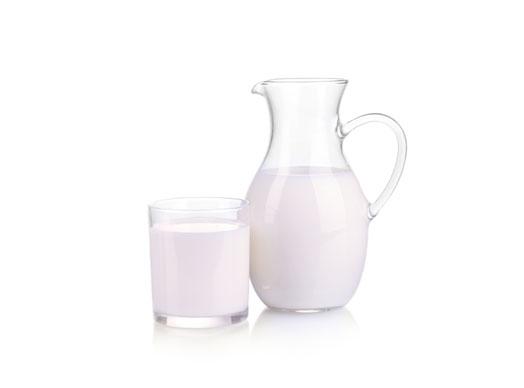 Kompleksowe wsparcie lokalnej produkcji surowców i żywności nowej generacji 
o znaczeniu prozdrowotnym, służącej doskonaleniu jakości życia i zapobieganiu chorobom cywilizacyjnym na Dolnym Śląsku.
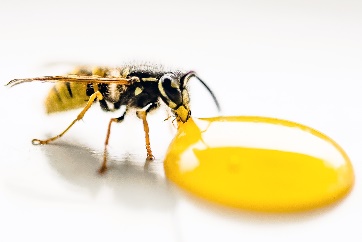 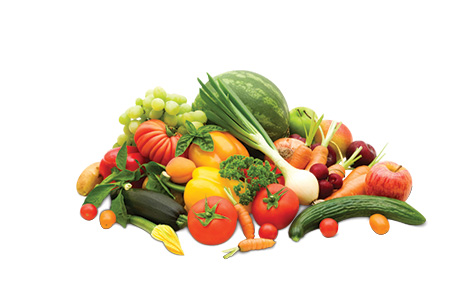 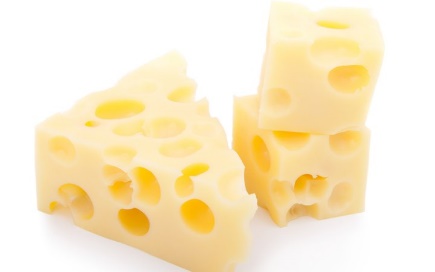 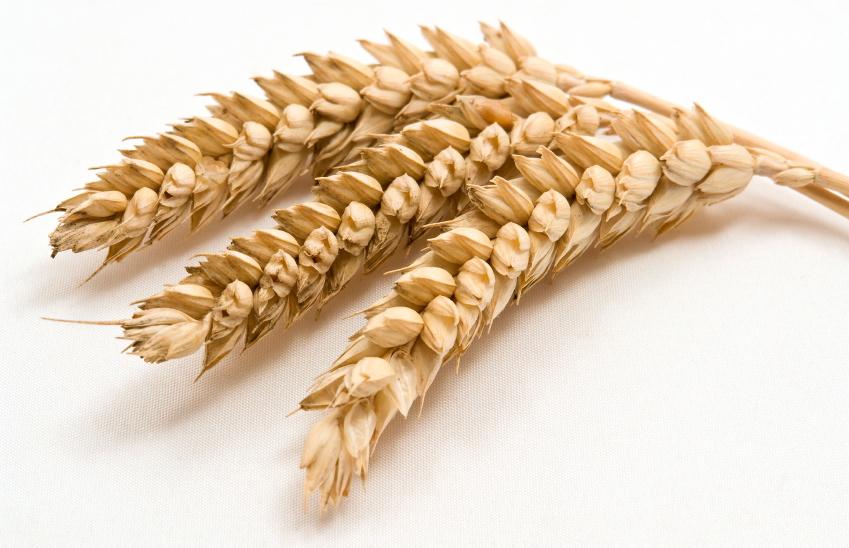 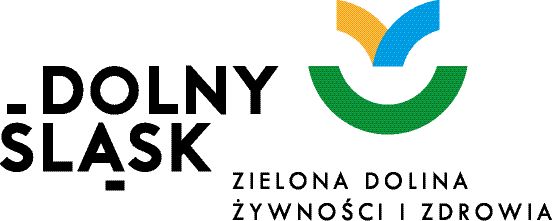 ZIELONA DOLINA - WIZJA
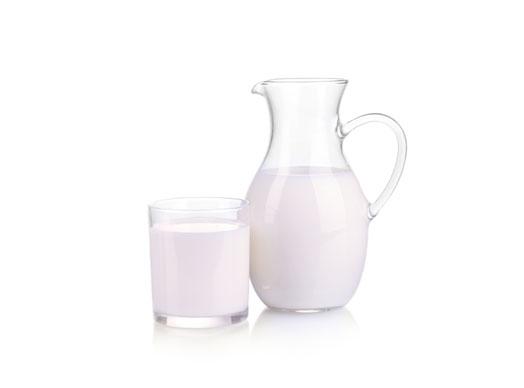 Własne surowce
Własnym terenie
Własnym obszarze
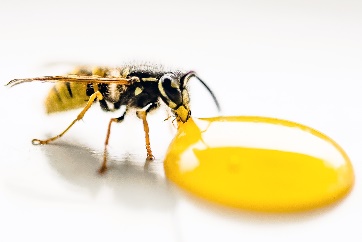 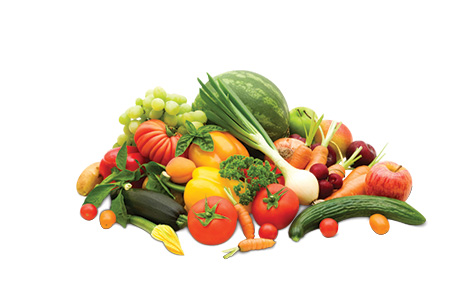 konsumowane na
produkowane na
Ułożyć bioprodukcję
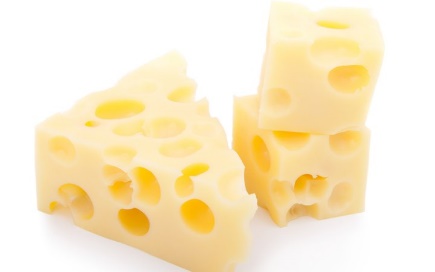 Potrafimy
NAUKOWO
BIZNESOWO
Dokonać neoindustrializacji
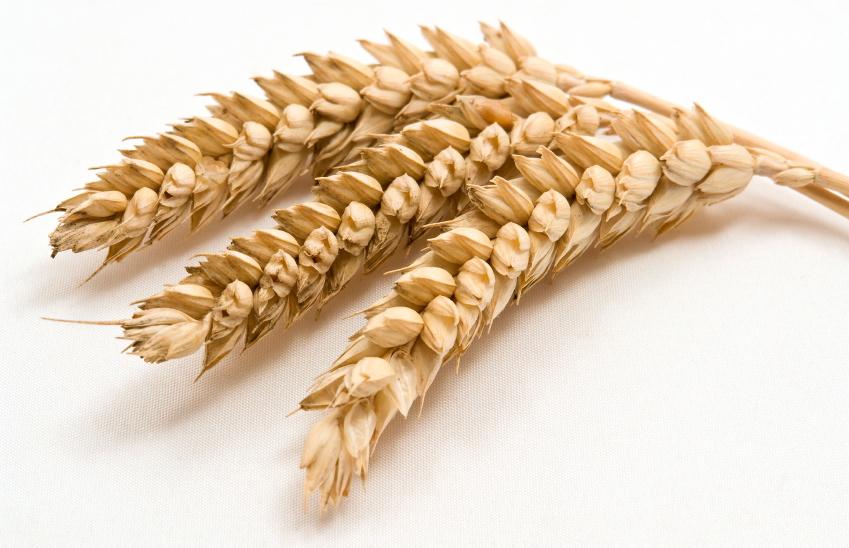 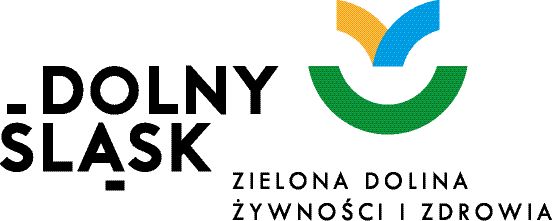 ZIELONA DOLINA
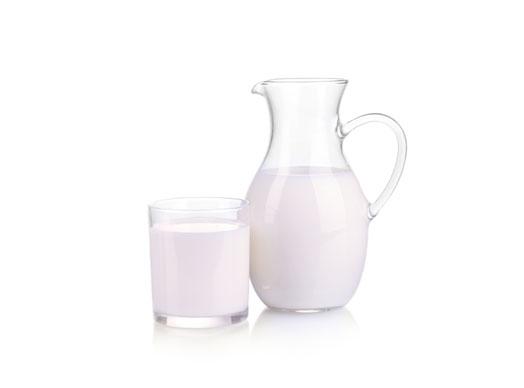 Oferujemy:
Certyfikat jakości
Komercjalizację produktu sektorowego
Doradztwo rozwojowe - wsparcie promocji i sprzedaży
Doradztwo technologiczne
Programy edukacji prozdrowotnej (szkolenia)
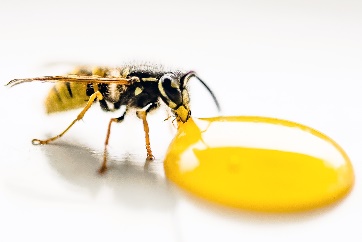 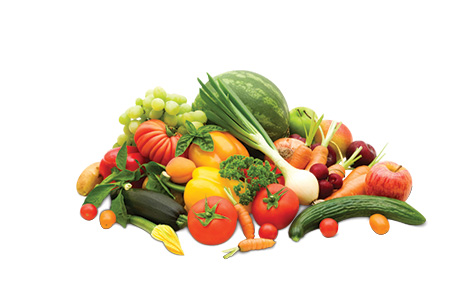 Dysponujemy:
Ekspertami z unikalną wiedzą
Infrastrukturą laboratoryjną
Wiedzą z zakresu możliwości finansowania rozwoju
Siecią kontaktów naukowych i biznesowych
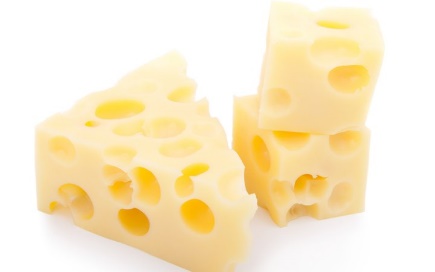 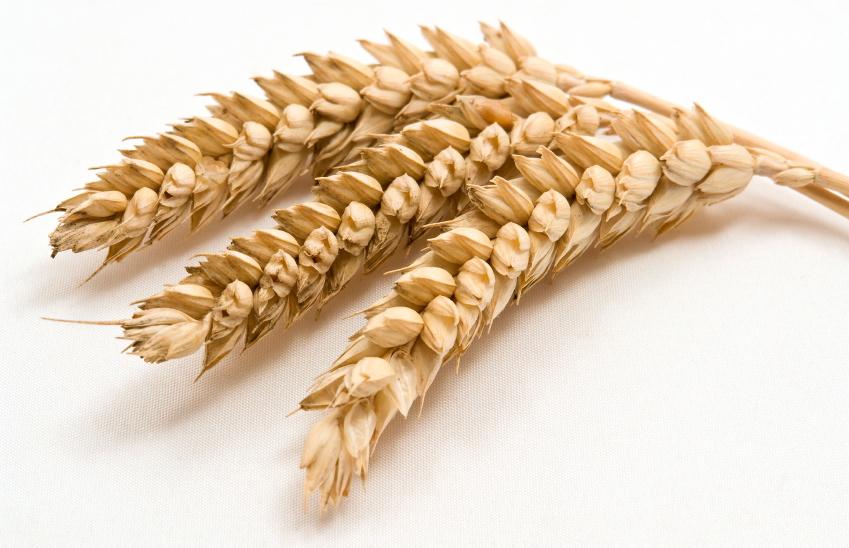 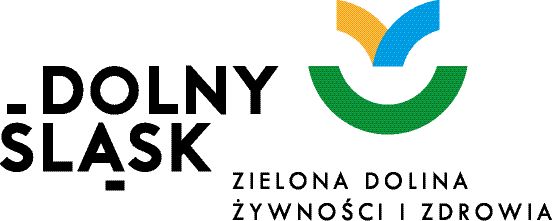 SUMA POTENCJAŁÓW
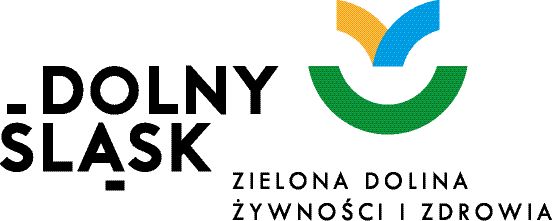 SYSTEM CERTYFIKACJI                                                                              „Zielona Dolina Żywności i Zdrowia”
Projekt pilotażowy „System certyfikacji regionalnej Zielona Dolina dla mikro i małych przedsiębiorstw”
objęcie systemem certyfikacji najsłabszej ekonomicznie grupy producentów
weryfikacja przyjętych standardów certyfikacyjnych dla wytypowanych grup produktów w kontekście stymulowania rozwoju ich producentów
promocja znaku towarowego Zielona Dolina


Projekt „Centrum Promocji, Sprzedaży i Dystrybucji produktów Zielona Dolina”
opracowanie strategii marketingowej  dla systemu certyfikacji produktów i usług
realizacja zadań marketingowych i PR-owych związanych z budowaniem świadomości marki certyfikowanych produktów Zielona Dolina na krajowych i docelowych rynkach docelowych
stworzenie systemu dystrybucji produktów od certyfikowanych producentów do sieci handlowych, hurtowni itp.
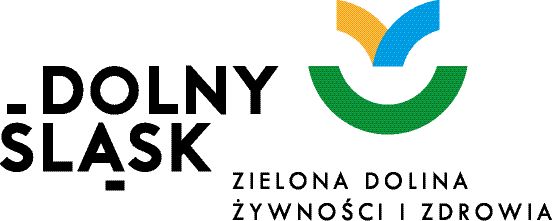 PRZYKŁADOWE PROJEKTY – „WOŁOWINA SUDECKA”
dobór i doskonalenie hodowlane ras bydła mięsnego dostosowanych do warunków klimatycznych                                        i ekosystemu Dolnego Śląska

projektowanie flory łąk i pastwisk dostosowanej do warunków klimatycznych i glebowych Regionu oraz potrzeb żywieniowych hodowanych zwierząt

żywienie hodowanych zwierząt uwzględniające ich potrzeby oraz wpływające na wysoką jakość i prozdrowotny skład mięsa

rozród, warunki hodowli, uboju, dobrostan zwierząt hodowlanych

przetwórstwo mięsa: logistyka, tradycyjne i nowe receptury produktowe, certyfikacja procesów produkcji                           i produktów

wzmacnianie i tworzenie łańcuchów dostaw: grupy producenckie, organizacja kanałów sprzedaży, w tym eksport, sprzedaż bezpośrednia, sprzedaż z udziałem zbiorowych odbiorców produktów, kooperatywy

promocja i edukacja żywieniowa dot. mięsa wołowego i produktów na jego bazie

program edukacyjny dla hodowców żywca wołowego
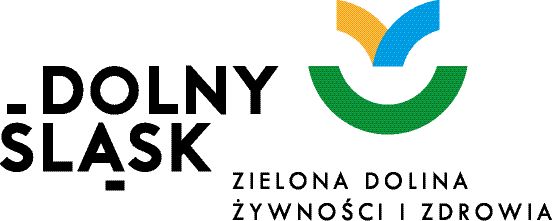